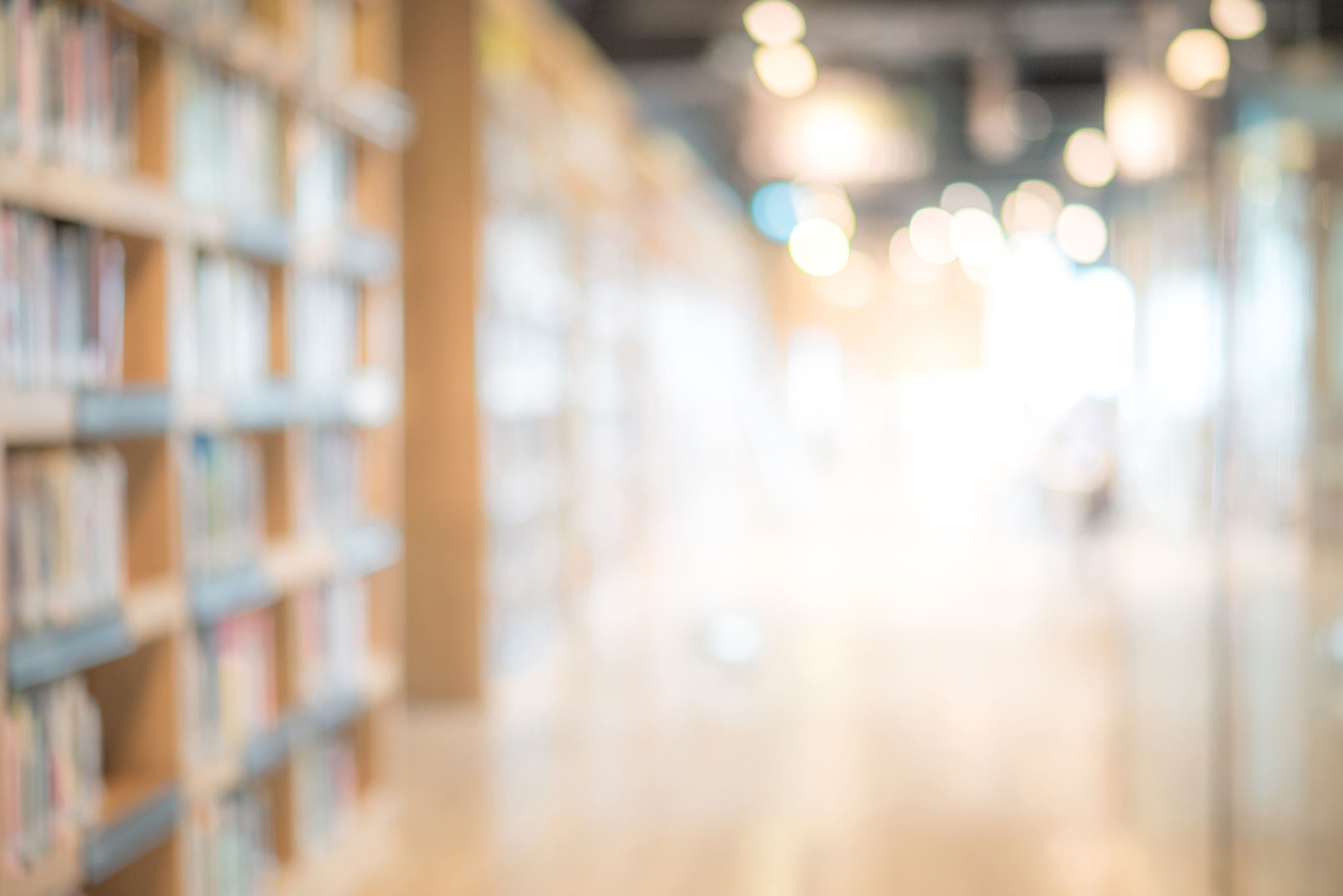 Психолог и Юрист 
ОФ «Право»
Профилактика суицида среди несовершеннолетних
Определение понятия «суицид»
Суицид – умышленное самоповреждение со смертельным исходом, (лишение себя жизни).
Суицидальное поведение - это проявление суицидальной активности мысли, намерения, высказывания, угрозы, попытки, покушения.
Предсуицидальный синдром: Психологический симптомокомплекс, свидетельствующий о надвигающемся суицидальном акте, т. с. этап суицидальной динамики, длительность которою составляет от нескольких минут до нескольких недель и месяцев.
Выделяют 3 вида суицида:
Демонстративный.
Демонстративное суицидальное поведение – это изображение попыток самоубийства без реального намерения покончить с жизнью, с расчетом на спасение. 
Аффективный.  
Аффективное суицидальное поведение – тип поведения, характеризующийся, прежде всего действиями, совершаемыми на высоте аффекта. 
Истинный. 
Истинное суицидальное поведение – намеренное, обдуманное поведение, направленное на реализацию самоубийства, иногда долго вынашиваемое.
Причинами различных видов суицидального поведения, по мнению подростков, могут быть:
проблемы в семье - 73,8%;
несчастная любовь - 42,4%;
употребление алкоголя, наркотиков - 45,2%;
безысходность положения - 35,3%;
проблемы в школе - 40,1%;
стремление дать понять окружающим, что человеку плохо - 12%;
стремление повлиять на другого человека, чтобы добиться от него желаемого - 9,1%;
желание заставить человека раскаяться в плохом отношении к другому - 8, 7%.
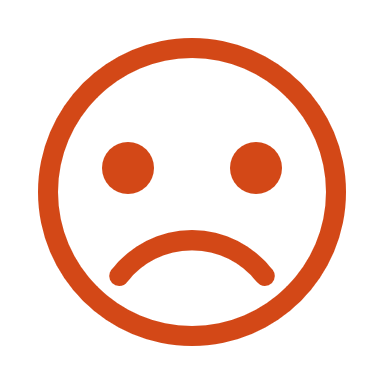 Человек может решиться на самоубийство, если:1.Социально изолирован (не имеет друзей или имеет только одного друга), чувствует себя отверженным.2.Живет в нестабильном окружении (серьезный кризис в семье: в отношениях родителей, алкоголизм, личная или семейная проблема).3.Ощущает себя жертвой насилия — физического, сексуального или эмоционального.4.Предпринимал раньше попытки суицида.5.Имеет склонность к самоубийству вследствие того, что оно совершалось кем-то из друзей, знакомых или членов семьи.6.Перенес тяжелую потерю (смерть кого-то из близких, развод родителей).7.Слишком критически настроен по отношению к себе.
Ситуационные признаки.
Скука, грусть, тоскливое выражение лица, уныние, раздражительность.
 Безразличное или враждебное отношение к окружающим.
Ощущения отчаяния и безысходности, недовольство происходящим, беспричинный или мотивационный страх, тревога.
Постоянное ожидание непоправимой беды, сны с сюжетами катастроф, аварий.
Потеря интереса к привычным видам деятельности.
Необъяснимые или часто повторяющиеся исчезновения из дома и прогулы в школе. Снижение успеваемости.
Эмоционально-психологические изменения:
Неряшливый и неопрятный внешний вид, угрюмость и оцепенение во взгляде.
Причитания, склонность к нытью, ворчливость.
Приведение своих дел в порядок, тщательная уборка в комнате, сбор и сортировка фотографий в альбоме, особенно, если ребенок никогда ранее этого не делал.
Раздача личных вещей, особенно нужных и очень любимых.
Уменьшение или увеличение массы тела, потеря аппетита или переедание.
Плохое поведение в школе.
Инциденты с вовлечением правоохранительных органов, участие в драках и беспорядках.
Увеличение потребления табака, пристрастие к алкоголю и наркотикам.
Изменения внешнего вида и поведения:
Если заметили у друга суицидальные наклонности, постарайтесь поговорить с ним по душам. Только не задавайте вопроса о суициде внезапно, если человек сам не затрагивает эту тему.
Всегда следует выяснить «Какая причина» и «Какова цель» совершаемого действия.
1 Внимательно выслушайте подростка. В состоянии душевного кризиса любому из нас, прежде всего, необходим кто-нибудь, кто готов нас выслушать. Приложите все усилия, чтобы понять проблему, скрытую за словами.
2 Оцените серьезность намерений и чувств ребенка. Если он или она уже имеют конкретный план суицида, ситуация более острая, чем если эти планы расплывчаты и неопределенны.
3 Оцените глубину эмоционального кризиса. Подросток может испытывать серьезные трудности, но при этом не помышлять о самоубийстве. Часто человек, недавно находившийся в состоянии депрессии, вдруг начинает бурную, неустанную деятельность. Такое поведение также может служить основанием для тревоги.
4 Внимательно отнеситесь ко всем, даже самым незначительным обидам и жалобам. Не пренебрегайте ничем из сказанного. Он или она могут и не давать воли чувствам, скрывая свои проблемы, но в то же время находиться в состоянии глубокой депрессии.
5 Постарайтесь аккуратно спросить, не думают ли он или она о самоубийстве. Опыт показывает, что такой вопрос редко приносит вред. Часто подросток бывает рад возможности открыто высказать свои проблемы.